Elotuzumab
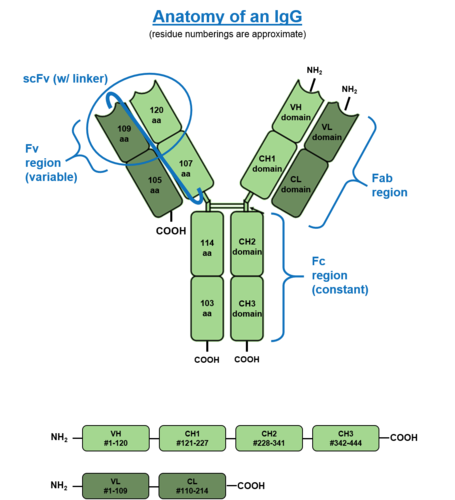 Drugbank ID : DB06317
Description :
Elotuzumab is a humanized IgG1 (Immunoglobulin G) monoclonal antibody indicated in combination with lenalidomide and dexamethasone for the treatment of patients with multiple myeloma who have received one to three prior therapies. Elotuzumab targets SLAMF7, also known as Signaling Lymphocytic Activation Molecule Family member 7, a cell surface glycoprotein. Elotuzumab consists of the complementary determining regions (CDR) of the mouse antibody, MuLuc63, grafted onto human IgG1 heavy and kappa light chain frameworks. Elotuzumab is produced in NS0 cells by recombinant DNA technology. Elotuzumab has a theoretical mass of 148.1 kDa for the intact antibody. Elotuzumab was approved on November 30, 2015 by the U.S. Food and Drug Administration. Elotuzumab is marketed under the brand Empliciti™ by Bristol-Myers Squibb.
Indication :
Indicated in combination with lenalidomide and dexamethasone for the treatment of patients with multiple myeloma who have received one to three prior therapies. 

Pharmacodynamics : 
It does not prolong the QT interval to any clinically relevant extent in combination with lenalidomide and dexamethasone at the recommended dose or as monotherapy (at a dose 2 times the recommended dose).
Mechanism of action : 
Elotuzumab is a humanized IgG1 monoclonal antibody that specifically targets the SLAMF7 (Signaling Lymphocytic Activation Molecule Family member 7) protein. SLAMF7 is expressed on myeloma cells independent of cytogenetic abnormalities. SLAMF7 is also expressed on Natural Killer cells, plasma cells, and at lower levels on specific immune cell subsets of differentiated cells within the hematopoietic lineage. Elotuzumab directly activates Natural Killer cells through both the SLAMF7 pathway and Fc receptors. Elotuzumab also targets SLAMF7 on myeloma cells and facilitates the interaction with Natural Killer cells to mediate the killing of myeloma cells through antibody-dependent cellular cytotoxicity (ADCC). In preclinical models, the combination of elotuzumab and lenalidomide resulted in enhanced activation of Natural Killer cells that was greater than the effects of either agent alone and increased anti-tumor activity in vitro and in vivo.
Targets :
SLAM family member 7 

Affected organisms : 
Humans and other mammals 

Categories : 
NA
Sequence :
APQPPNILLLLMDDMGWGDLGVYGEPSRETPLCSPSRAALLTGRLPIRNGFYTTNAHARNLLKKAGYVSKIVGKWHLGHRPQFHPLKHGFNIPVYRDWEMVGRYYEEFPINLKTGEANLTFLYWAVDATHAPVYASKPFLGTSQRGRYGDVADNTFVFFTSDNGAALISAPEQGGSNGPFPGHVTAGQVSHQLGSIMDLFTTSLALAGLTLMDRPIFYYRGDTLMAATLGQHKAHFWTWTVTTHNLEDHTKLPLIFHLGRDPGERFPLSFEALVPAQPQLNVCNWAVMNWAPPGCEKLGKPNLDRMAAEGLLFPNFYSANAYTPQEIVGGIPDSEQLLPEDEWFGSPNCHFGPYDNKARPQIYLQEALDFIKRQARHHPFAVREIDDSIGKILELLQDLHLCGKQTTFEGGMREPALAWWPPSDRAIDGLNLLPTLLQGRNSWENFRQGIDFCPGQNVSGASAEYQEALSRITSVVQQHQCLTPPESIPKKCLWSH
Brands : Empliciti  
Company : E.R. Squibb & Sons, L.L.C.  
Description : EMPLICITI (elotuzumab) is a sterile, nonpyrogenic, preservative-free lyophilized powder that is white to off-white, whole or fragmented cake in single-dose vials. EMPLICITI for Injection is supplied as 300 mg per vial and 400 mg per vial and requires reconstitution with Sterile Water for Injection, USP (13 mL and 17 mL, respectively) to obtain a solution with a concentration of 25 mg/mL. After reconstitution, each vial contains overfill to allow for withdrawal of 12 mL (300 mg) and 16 mL (400 mg). The reconstituted solution is colorless to slightly yellow, clear to slightly opalescent. Prior to intravenous infusion, the reconstituted solution is diluted with 230 mL of either 0.9% Sodium Chloride Injection, USP or 5% Dextrose Injection, USP
Brands : Empliciti  
Used for/Prescribed for : EMPLICITI is indicated in combination with lenalidomide and dexamethasone for the treatment of patients with multiple myeloma who have received one to three prior therapies. 
Formulation : 300 mg/1; 400 mg/1
Form : Powder lyophilized for solution 
Route of administration : intravenous
Contraindication : 
There are no contraindications to EMPLICITI. Because EMPLICITI is indicated for use in combination with lenalidomide and dexamethasone, healthcare providers should consult the prescribing information of these products for a complete description of contraindications before starting therapy.
Side effects : 
Infusion reaction; 
Infections; 
Second Primary Malignancies; 
Hepatotoxicity; 
Interference with determination of complete response 
Drug interaction :
NA
References :


http://www.rxlist.com/empliciti-drug.htm 
http://www.drugbank.ca/drugs/DB06317